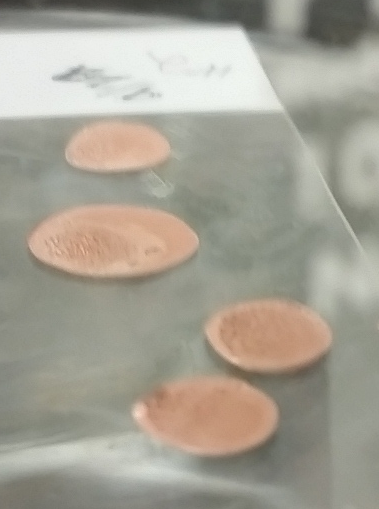 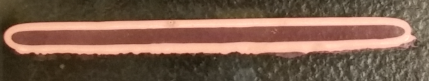 Drop on Demand Printing of Reactive Copper Inks:  Resistivity and Morphology
Anoosha Murella, Materials science/engineering
Mentor: dr. owen hildreth
Motivation
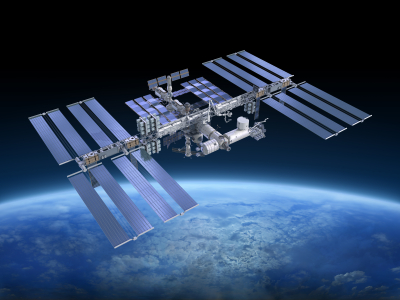 Rise of additive manufacturing (AM)
  Metallic powders are sintered together
  Combustible and require high temperatures
  Drop-on-Demand printing more accessible
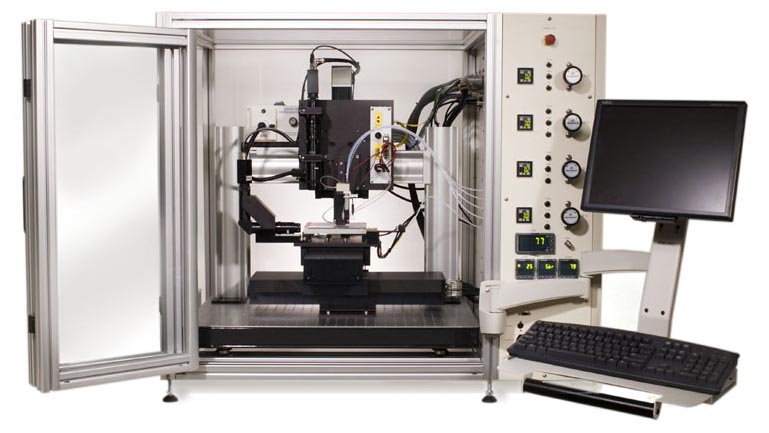 [Speaker Notes: So as many of you know.. AM techniques on rise for last few decades
Most technologies that deal with metals involve powder particles 
Unfortunately, not a process
For instance, NASA has eventual goals to print
Metallic inks loaded into compatible printer
Script files written/loaded to print different patterns and geometries layer-by-layer as per user’s specifications]
[Speaker Notes: Typically, nanoparticle solutions of desire metal prep/printed, capping agent prev agglom
Solutions by nature particle-based suspension; require further post-processing
Ending prints extremely porous result in poor electrical/mechanical prop
In the Hildreth lab take diff approach]
Making Solutions + Pipetting
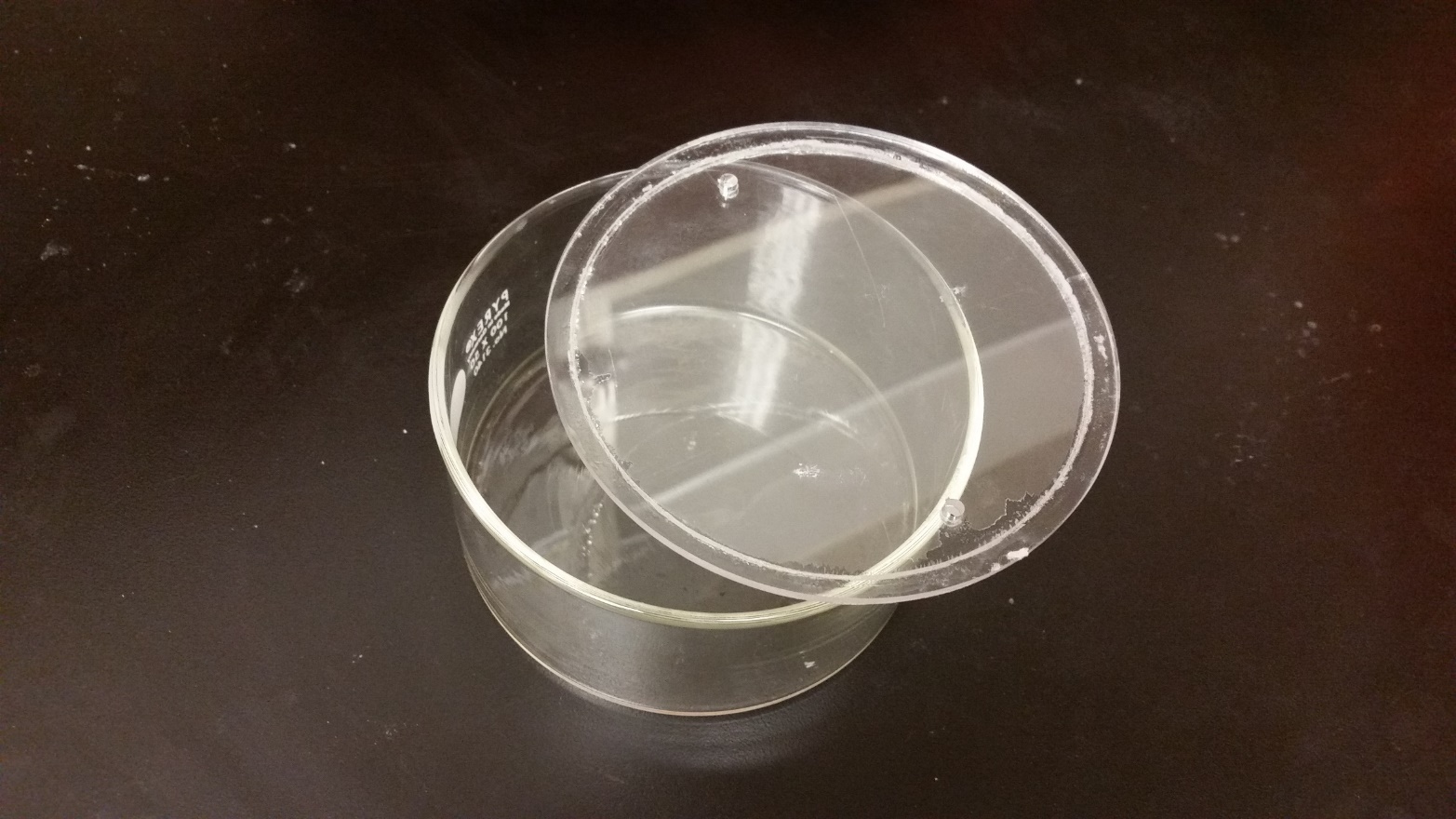 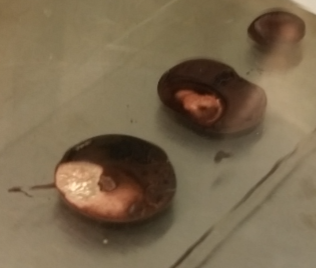 Partially oxidized copper
Argon container
Copper Solution
Delayed Reduction Printing
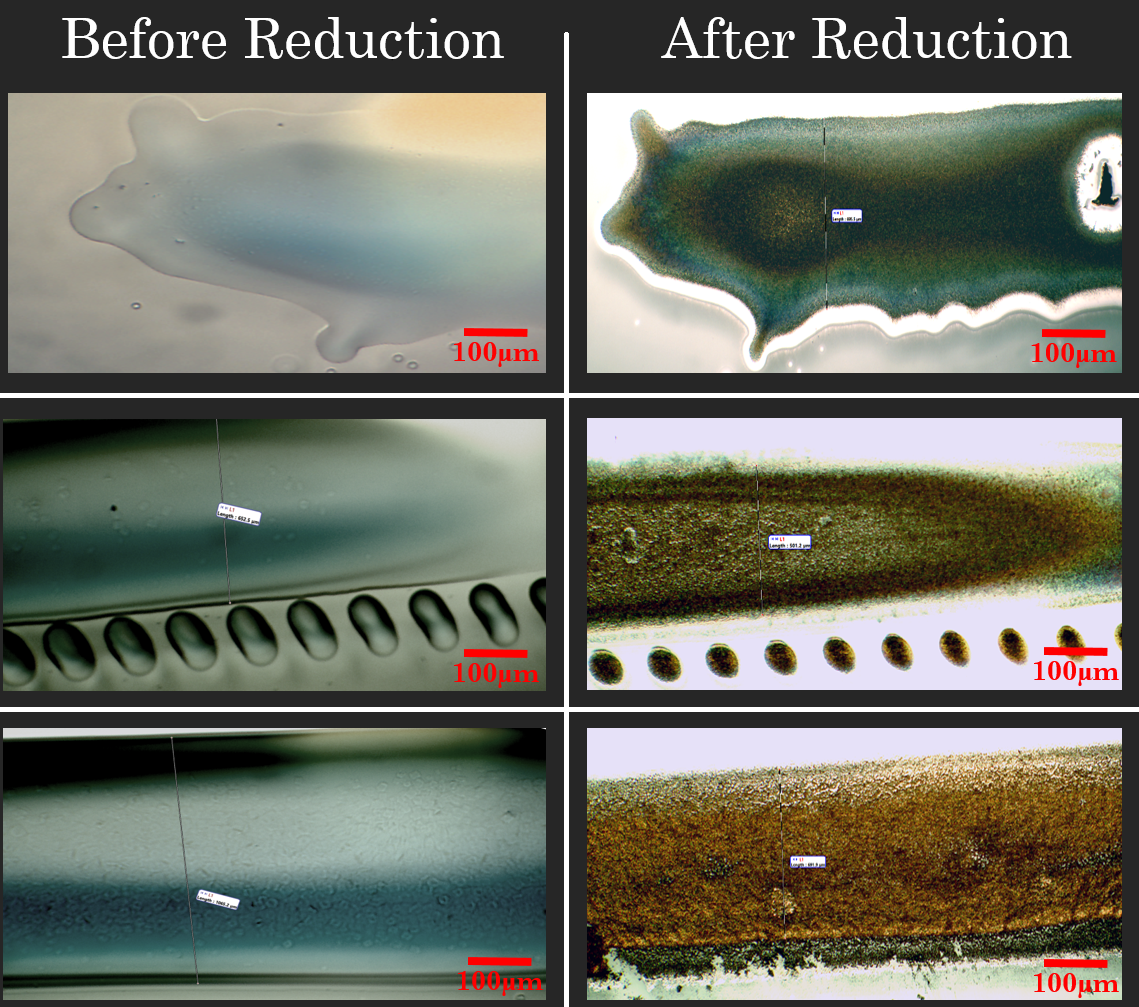 [Speaker Notes: Line 3 (0.1 mm 10 layers)
Line 8 (0.2 mm 20 layers)
Line 9 (0.2 mm 50 layers)]
Morphology
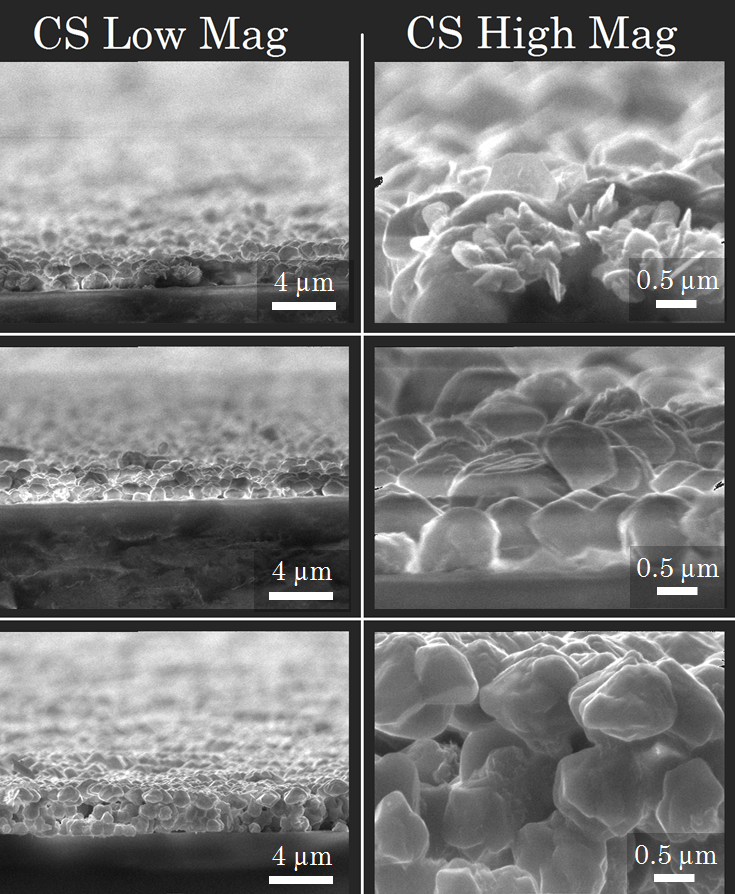 Resistance
7 mm squares before/after reduction
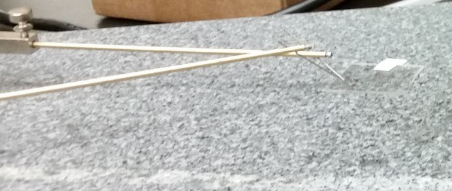 Two-Point Probe
[Speaker Notes: 3.15e-4Ωm was average resistivity …. 1.68E-8 Ωm]
In-Situ Printing
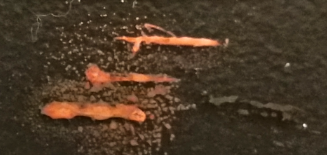 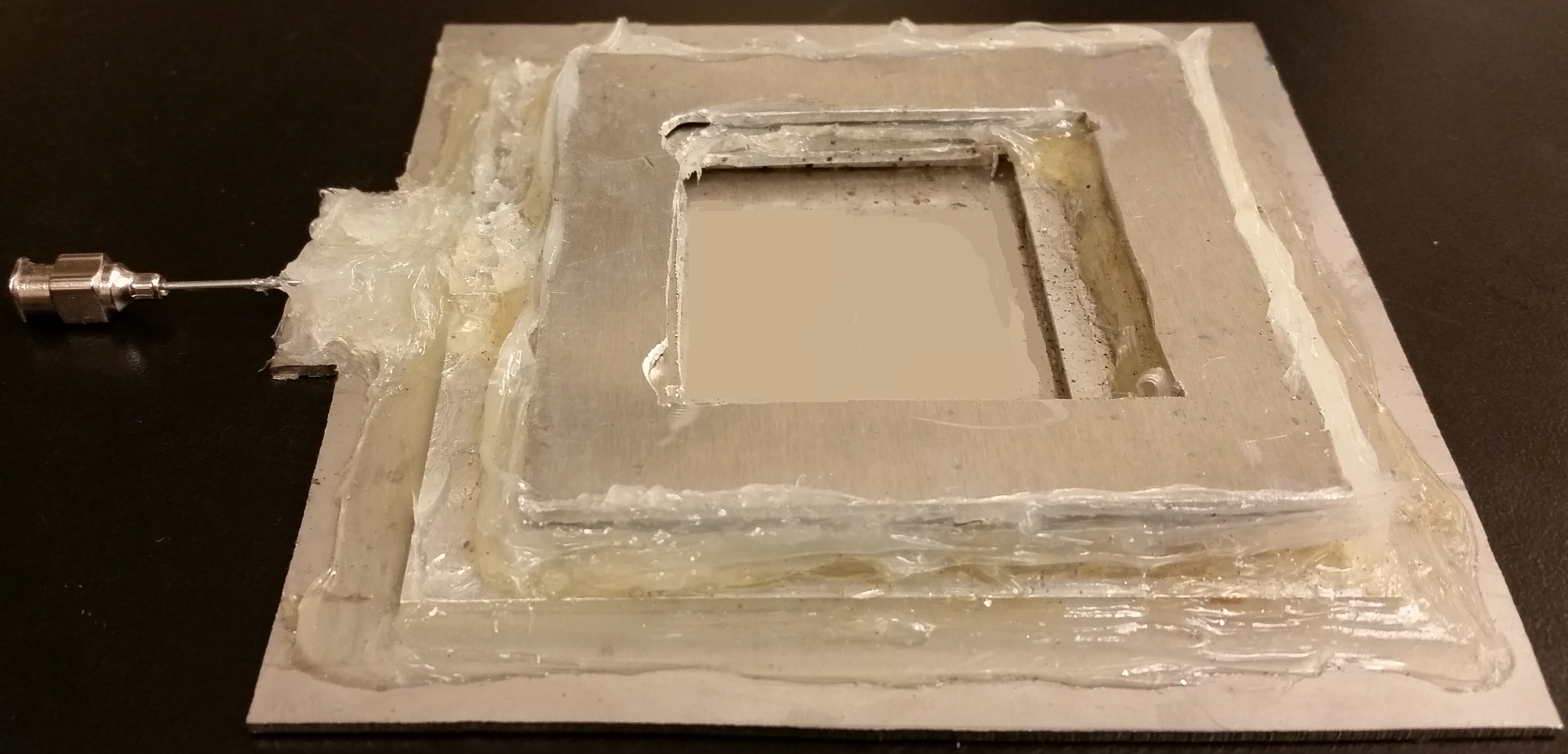 Argon Shield
5 layers; 5 mm lines
Morphology
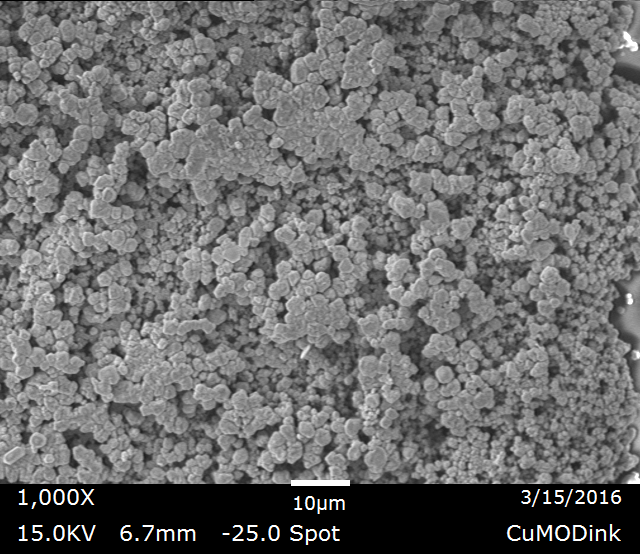 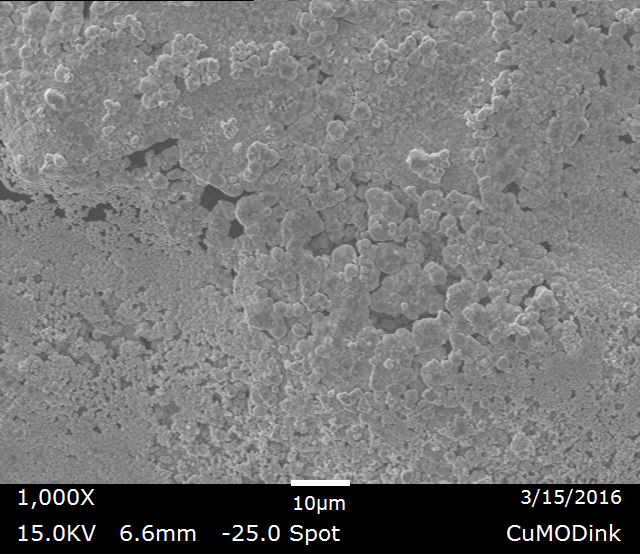 SEM Images of printed lines and squares, varying the # of layers
Resistance
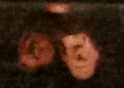 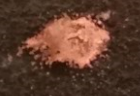 1:1 IPA, 10 layers
1 drop/burst
1:2 IPA, 5 layers each
10 drops/burst
1:2 IPA, 3 layers
1 drop/burst
[Speaker Notes: 3.13e-4Ωm vs. 1.68E-8 ohm*m]
Acknowledgements
PI: Dr. Owen Hildreth
Lab Members
	- Avinash Mamidanna
	- Christopher Lefky
	- Galen Arnold
	- Yiwen Huang
Funding Sources
	ASU/NASA Space Grant
	Science Foundation Arizona
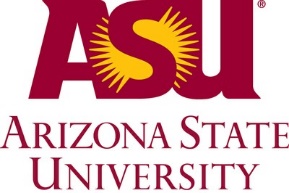 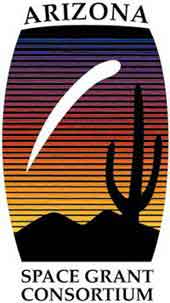 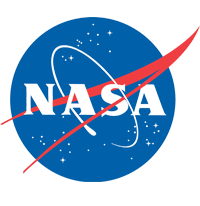 Questions?